Lecture 17Processes
CS213 – Intro to Computer Systems
Branden Ghena – Winter 2024
Slides adapted from:St-Amour, Hardavellas, Bustamente (Northwestern), Bryant, O’Hallaron (CMU), Garcia, Weaver (UC Berkeley)
Today’s Goals
Explore various mechanisms by which OS and processes interact
System calls and signals

Discuss operations on files as example system calls

Introduce the idea of “scheduling” processes
2
Outline
Process Control Flow

System Calls

File I/O
Standard I/O

Signals

Scheduling Processes
3
Reminder: view of a process
Process: program that is being executed
Contains code, data, and a thread
Thread contains registers, instruction pointer, and stack
%rax
%r8
%eax
%r8d
%rbx
%r9
%ebx
%r9d
%rcx
%r10
%ecx
%r10d
Code and Data
Registers
%rdx
%r11
%edx
%r11d
Instruction Pointer
Condition Codes

Stack
%rsi
%r12
%esi
%r12d
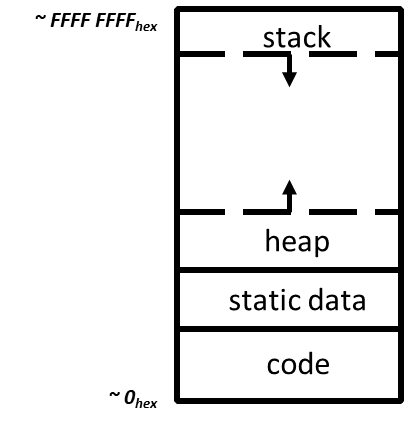 %rdi
%r13
%edi
%r13d
%rsp
%r14
%esp
%r14d
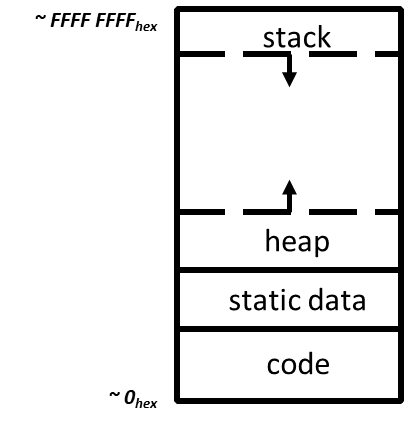 %rbp
%r15
%ebp
%r15d
4
Questions remaining about processes
Interaction mechanisms with OS
How do processes make requests of the OS?
How does the OS inform processes of various events?


Both answered by the same basic mechanism:	exceptional control flow
5
Control flow
Processors do only one thing:
From startup to shutdown, a CPU simply reads and executes (interprets) a sequence of instructions, one at a time
This sequence is the CPU’s control flow (or flow of control)
Physical control flow
<startup>
inst1
inst2
inst3
…
instn
<shutdown>
Time
6
Altering control flow
Instructions that change control flow allow software to react changes in program state
Jumps/branches
Call/return

Also need to react to changes in system state
Data arrives at network adapter
Instruction divides by zero
User hits Ctrl-C on the keyboard
System timer expires

These mechanisms are known as “exceptional control flow”
7
Exceptional control flow
Mechanisms that could cause exceptional control flow
Exceptions: events cause execution to jump to OS handler
Context switch: request or timeout causes execution to jump to OS
Signals: event plus OS causes execution to jump to process handler
Other code (usually OS)
Running process
Exception
I_current
Event
I_next
Exception processing
by exception handler
Return to I_next
8
Exceptions
Hardware detects an event that OS software needs to resolve immediately

Could be an error
Invalid memory access
Invalid instruction

Could just be something the OS should handle
Page fault
USB device detected

OS has a table of “exception handlers”, which are functions that handle each exception class (also known as interrupt handlers)
Hardware jumps execution to the proper handler
9
Outline
Process Control Flow

System Calls

File I/O
Standard I/O

Signals

Scheduling Processes
10
Things a program cannot do itself
Print “hello world”
because the display is a shared resource.
Download a web page
because the network card is a shared resource.
Save or read a file
because the filesystem is a shared resource, and the OS wants to check file permissions first.
Launch another program
because processes are managed by the OS
Send data to another program
because each program runs in isolation, one at a time
11
How does a process ask the OS to do something?
Certain things can only be accessed from kernel mode
All of memory, I/O devices, etc.
Kernel: the portion of the OS that is running and in memory

Bad Idea to allow processes to just enter kernel mode
We do NOT trust processes
So there shouldn’t be any instruction that switches to kernel mode unless that instruction also switches to kernel code

Requirements
Switch execution to the kernel
Change into kernel mode
Inform the kernel what you want it to do
12
Hardware can save us!
Solution: trigger an exception to run an OS handler
Hardware instruction: trap

When instruction runs:
Mode is changed to kernel modeAND
Instruction Pointer is moved to a known location in the kernel

Same mechanism is used for other exceptions
Division by zero, invalid memory access
Also very similar to hardware interrupts
13
System call example
System call: making a request of the OS from a process
Uses exceptional control flow to enter OS kernel
Returns back to process when complete
Instruction after the system call
Kernel code
User code
Exception
syscall
next instruction
Do the thing
Returns
14
System call steps (simplification)
Process loads parameters into registers (just like a function call)
Process executes trap instruction (int, syscall, svc, etc.)
Hardware moves %rip to “handler” and switches to kernel mode
OS checks what the process wants to do from registers
OS decides whether the process is allowed to do so
15
Returning from a system call (simplification)
After OS finishes whatever operation it was asked to do
And when the process is scheduled to run again

OS places return result in a register (just like a function call)
OS changes mode to user mode (and sets virtual memory stuff)
OS sets %rip to instruction after the system call

Process continues and can use results of system call
16
Linux system calls
Example system calls
https://man7.org/linux/man-pages/man2/syscalls.2.html
17
Example using system calls
Let’s create new processes with system calls

From process view:
Just look like regular C functions
Take arguments, return values

Underneath:
Function uses special assembly instruction to trigger exception
18
The C function for syscalls just performs the correct assembly
Example system call: fork

C code:
fork();


x86-64 assembly implementation:
fork:
movq $57, %rdi
syscall
retq
19
Process management system calls
pid_t fork(void);
Create a new process that is a copy of the current one
Returns either PID of child process (parent) or 0 (child)
void _exit(int status);
Exit the current process (exit(), the library call cleans things up first)
pid_t waitpid(pid_t pid, int *status, int options);
Suspends the current process until a child (pid) terminates

int execve(const char *filename, char *const argv[], char *const envp[]);
Execute a new program, replacing the existing one
Replaces code and data, clears registers, sets %rip to start again
20
Creating a new process
#include <stdio.h>
#include <unistd.h>

int main(){
  if(fork() == 0) {
    printf("Child!\n");
  } else {
    printf("Parent!\n");
  }
  printf("Both!\n");
  return 0;
}
21
Creating a new process
#include <stdio.h>
#include <unistd.h>

int main(){
  if(fork() == 0) {
    printf("Child!\n");
  } else {
    printf("Parent!\n");
  }
  printf("Both!\n");
  return 0;
}
Existential crisis
22
Executing a new program
#include <stdio.h>
#include <unistd.h>

int main(){
  if(fork() == 0) {
    execve("/bin/python3", ...);
  } else {
    printf("Parent!\n");
  }
  printf("Only parent!\n");
  return 0;
}
23
Break + Question
What does the following code do?

#include <stdio.h>
#include <sys/types.h>
  
int main() {
  while(1){
    fork();
  }
  return 0;
}
24
Break + Question
What does the following code do?

#include <stdio.h>
#include <sys/types.h>
  
int main() {
  while(1){
    fork();
  }
  return 0;
}
Creates a new process
Then each process creates a new process
Then each of those creates a new process…

Known as a Fork bomb!
Machine eventually runs out of memory and processing power and will stop working

Defense: limit number of processes per user
25
Fork bombs in various languages
Python fork bomb
import os
while 1:
	os.fork()


Rust fork bomb

#[allow(unconditional_recursion)]
fn main() {
    std::thread::spawn(main);
    main();
}
Bash fork bomb
:(){ :|:& };:

Bash with spacing and a clearer function name
fork() {
    fork | fork &
}
fork
26
Outline
Process Control Flow

System Calls

File I/O
Standard I/O

Signals

Scheduling Processes
27
Files
Collections of data
Usually in permanent storage on your computer

Types of files
Regular files
Arbitrary data
Think of as a big array of bytes

Directories
Collections of regular files

Special files
Links, pipes, devices (see CS343)
28
Sidebar: what about types of regular files?
Text files versus Executables versus Tar files
All just differing patterns of bytes!
It really is just all data. The meaning is in how you interpret it.
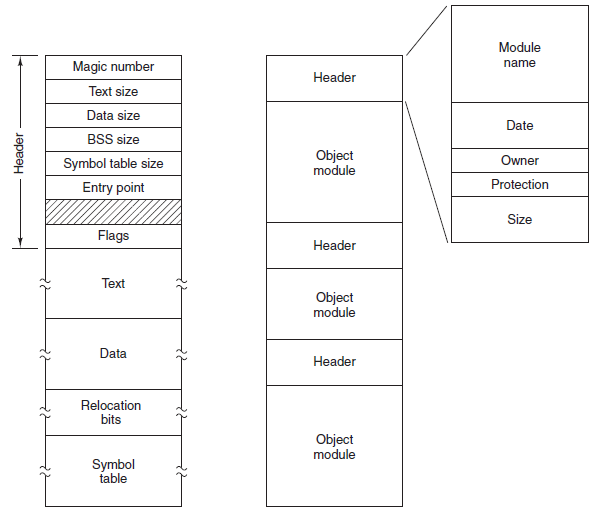 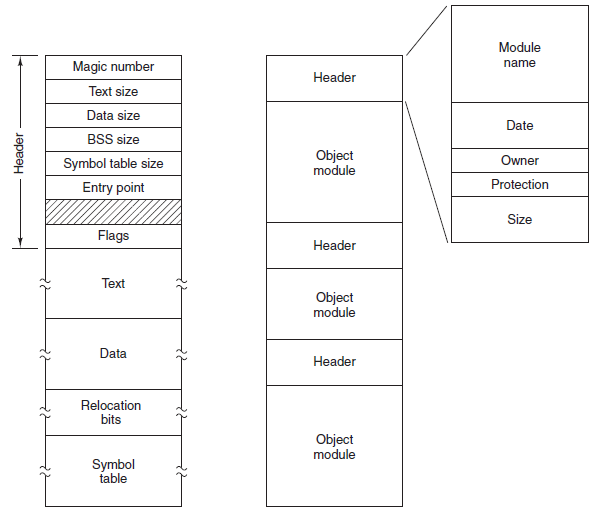 ExecutableFile
Archive(tar)
29
File permissions
Files have owners and permissions associated with them
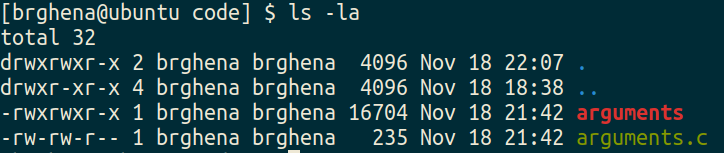 30
File permissions
Files have owners and permissions associated with them





Permissions for the owner and name of the owner
Read, Write, eXecute
Cannot execute `arguments.c`
For directories: Read contents, Write new contents, Traverse directory
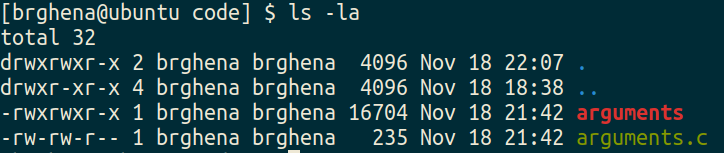 31
File permissions
Files have owners and permissions associated with them





Permissions for the group and name of the group
Example: I could make a CS213 group, add you all to it, and only give that group access to some folder or file
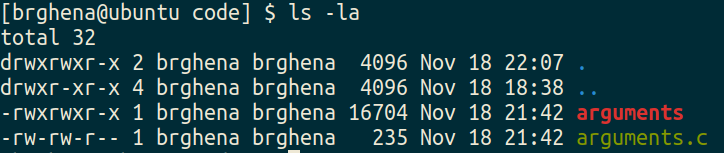 32
File permissions
Files have owners and permissions associated with them





Permissions for everyone else on the computer
Not the owner and not in the group
For my personal machine, not particularly relevant
For Moore, probably don’t want to let others read your files…
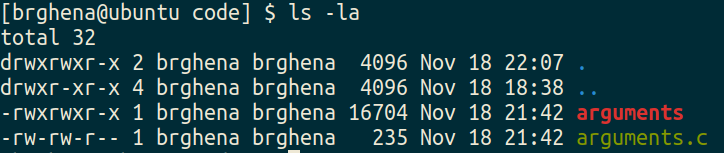 33
How does a process access files?
This is an example use case for system calls

Files are a shared and managed resource on the computer
Need to follow permissions settings
Handle if multiple processes try to edit a file simultaneously

Also need to simplify what the interface looks like
Files are actually structures in filesystem likely on disk
But the process shouldn’t need to care about the details of that
34
How do we interact with files?
Analogy: think of a file as a book
Big array of characters (bytes)

Open the book, starting at the first page
Read from the book
Write to the book
Change pages (without reading everything in between)
Close the book when finished
35
System calls for interacting with files
Open the book, starting at the first page
open()
Read from the book
read()
Write to the book
write()
Change pages (without reading everything in between)
lseek()
Close the book when finished
close()
36
Higher-level methods of file interaction
Here, we’re talking about system calls to the OS

C standard library also defines file interactions
fopen, fread, fwrite, fseek, fclose

All are wrappers on top of the actual syscalls

Buffers your interactions to make them more efficient
Reads/Writes large chunks of data at a time
Might collect multiple fwrite’s before doing a single real write
fflush() guarantees that the buffer is written now
37
Opening files
int open(const char *pathname, int flags); 

pathname is the string path for the file
“/home/brghena/class/cs213/s21/code/arguments.c”
“./arguments.c”
“arguments.c”

flags include access permission requests
Read only, Write only, Read and Write (O_RDONLY, O_WRONLY, O_RDWR)
Also can choose to append to a file (O_APPEND)
Or to create the file if it does not exist  (O_CREAT)
38
Open returns a “file descriptor”
int open(const char *pathname, int flags); 

OS keeps track of opened files for each process
File descriptor is just a number referring to the opened file
Non-negative number. Always the lowest unused, starting at zero
A “handle” to the file

File descriptor is used in other calls to reference the file
That way the OS doesn’t have to look up pathname every time

Negative number instead specifies an error (for all of these calls)
39
Sidebar: how do you figure out how these calls work?
Manual pages
Online: https://man7.org/linux/man-pages/man2/close.2.html
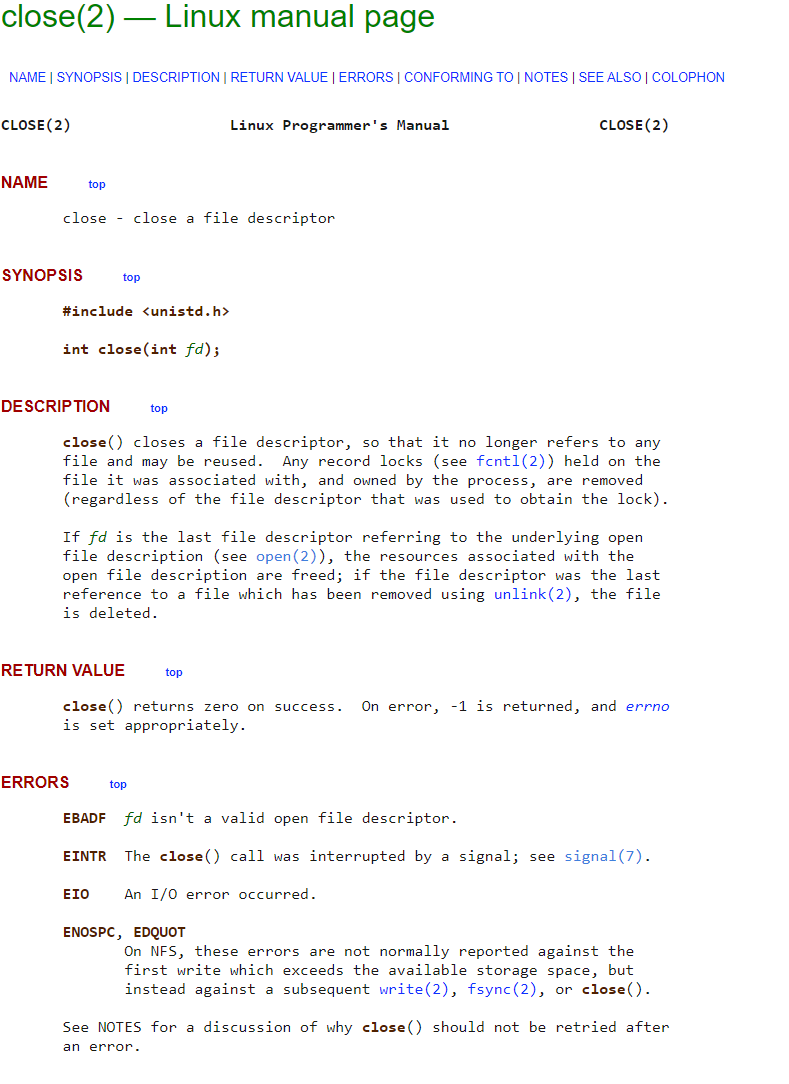 40
Example: read a file and print it to terminal
int main(int argc, char *argv[]) {

    // check argument count
    if (argc != 2) {
        printf("Usage: ./kitten FILE\n");
        return -1;
    }

    // try opening file
    int fd = open(argv[1], O_RDONLY);
    if (fd < 0) {
        printf("Error opening file!\n");
        return -1;
    }

    // array to hold read data
    uint8_t read_size = 10;
    uint8_t read_data[read_size];
while(true) {
        // read from file
        ssize_t read_length = read(fd, read_data, read_size);
        if (read_length < 0) {
            printf("Error reading file!\n");
            return -1;
        }
        if (read_length == 0) {
            break;
        }

        // print out data
        for (int i=0; i<read_length; i++) {
            printf("%c", read_data[i]);
        }
    }

    return 0;
}
41
Outline
Process Control Flow

System Calls

File I/O
Standard I/O

Signals

Scheduling Processes
42
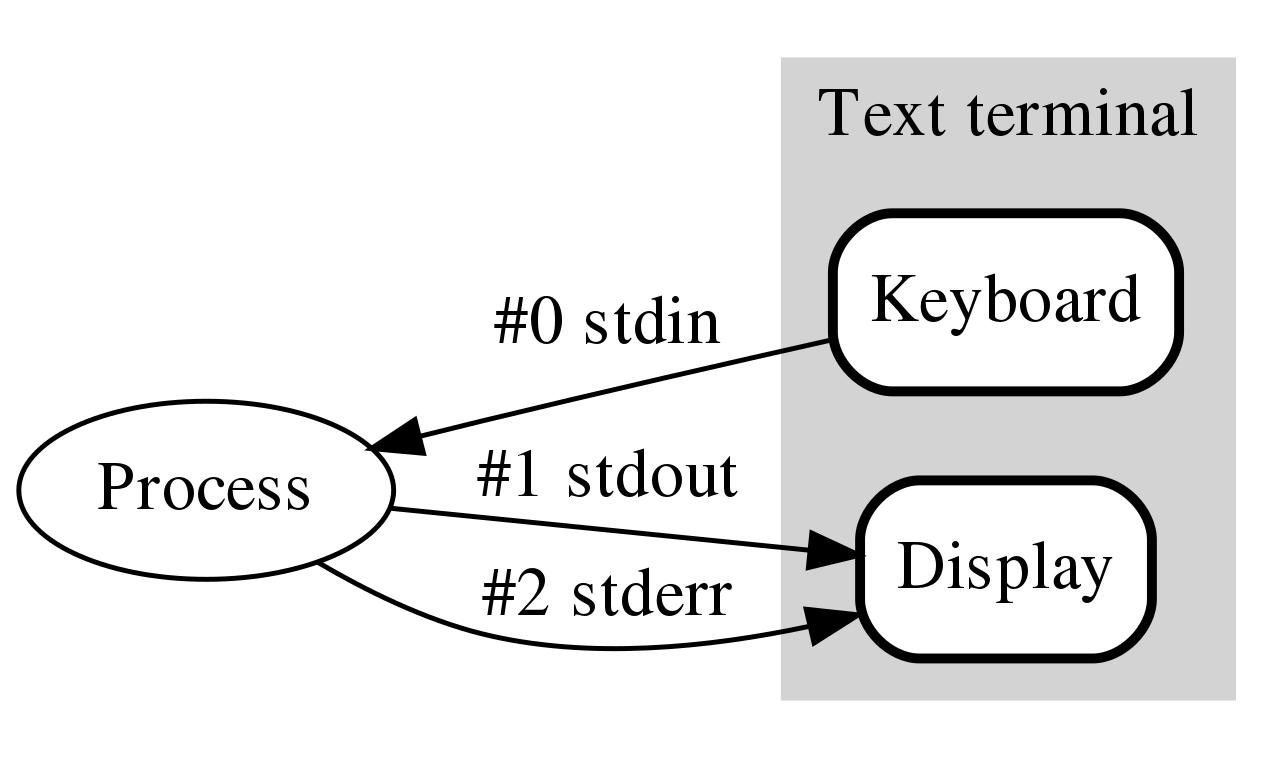 How do programs talk to users?
We often gloss over this in CS211
printf()
gets()

Work through the same file mechanism
Three special files created for each program

stdin – standard input (file descriptor 0)
stdout – standard output (file descriptor 1)
stderr – standard error (file descriptor 2)

printf(…) -> fprintf(1, …) -> handle arguments then write(1, …)
43
Standard I/O is a process thing, not a C thing
You can access them in Python, for instance
https://docs.python.org/3/library/sys.html#sys.stdin
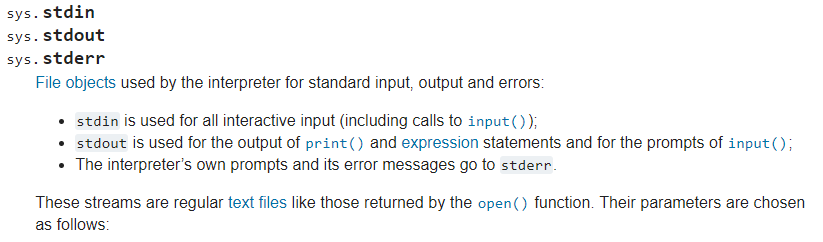 44
Example: printing to terminal with a write call
int main(int argc, char *argv[]) {

    // check argument count
    if (argc != 2) {
        printf("Usage: ./kitten FILE\n");
        return -1;
    }

    // try opening file
    int fd = open(argv[1], O_RDONLY);
    if (fd < 0) {
        printf("Error opening file!\n");
        return -1;
    }

    // array to hold read data
    uint8_t read_size = 10;
    uint8_t read_data[read_size];
while(true) {
        // read from file
        ssize_t read_length = read(fd, read_data, read_size);
        if (read_length < 0) {
            printf("Error reading file!\n");
            return -1;
        }
        if (read_length == 0) {
            break;
        }

        // print out data
        ssize_t write_length = write(STDOUT_FILENO,                read_data, read_length);
    }

    return 0;
}
45
Example: trace system calls for commands
strace -o syscalls.txt COMMAND
Tracks every system call made by the command
Outputs to a file: syscalls.txt

Try on
cat
parallel-sum-ex
strace itself
46
Break + Open Question
How does printf() work?
47
Break + Open Question
How does printf() work?
Read in arguments and determine what it needs to format
Create a new string buffer and write formatted values into it
Call write() on STDOUT with the string
48
Outline
Process Control Flow

System Calls

File I/O
Standard I/O

Signals

Scheduling Processes
49
Alerting processes of events
How do we let a process know there was an event?
Errors
Termination
User commands (like CTRL-C or CTRL-\)

Events could happen whenever
Need to interrupt process control flow and run an event handler
Linux mechanism to do so is called “signals”
50
Signals are a different version of exceptional control flow
Signal is generated by the OS
Interrupts user code and jumps to a signal handler
Then returns back to user code afterwards
Unless the signal handler ends the program (this is the default handler)
User code
User code
Signal
some instruction
next instruction
Handle Signal
Returns
51
Signals are asynchronous messages to processes
Sometimes the OS wants to send something like an interrupt to a process
Your child process completed
You tried to use an illegal instruction
You accessed invalid memory
You are terminating now

In POSIX systems, this idea is called “Signals”
1) SIGHUP     2) SIGINT   3) SIGQUIT   4) SIGILL  5) SIGTRAP
 6) SIGABRT    7) SIGBUS   8) SIGFPE    9) SIGKILL 10) SIGUSR1
11) SIGSEGV   12) SIGUSR2 13) SIGPIPE  14) SIGALRM 15) SIGTERM
16) SIGSTKFLT 17) SIGCHLD 18) SIGCONT  19) SIGSTOP 20) SIGTSTP
21) SIGTTIN   22) SIGTTOU 23) SIGURG   24) SIGXCPU 25) SIGXFSZ
26) SIGVTALRM 27) SIGPROF 28) SIGWINCH 29) SIGIO   30) SIGPWR
31) SIGSYS	  ...
52
Signals are asynchronous messages to processes
Sometimes the OS wants to send something like an interrupt to a process
Your child process completed
You tried to use an illegal instruction
You accessed invalid memory
You are terminating now

In POSIX systems, this idea is called “Signals”
1) SIGHUP     2) SIGINT   3) SIGQUIT   4) SIGILL  5) SIGTRAP
 6) SIGABRT    7) SIGBUS   8) SIGFPE    9) SIGKILL 10) SIGUSR1
11) SIGSEGV   12) SIGUSR2 13) SIGPIPE  14) SIGALRM 15) SIGTERM
16) SIGSTKFLT 17) SIGCHLD 18) SIGCONT  19) SIGSTOP 20) SIGTSTP
21) SIGTTIN   22) SIGTTOU 23) SIGURG   24) SIGXCPU 25) SIGXFSZ
26) SIGVTALRM 27) SIGPROF 28) SIGWINCH 29) SIGIO   30) SIGPWR
31) SIGSYS	  ...
Process Errors
53
Signals are asynchronous messages to processes
Sometimes the OS wants to send something like an interrupt to a process
Your child process completed
You tried to use an illegal instruction
You accessed invalid memory
You are terminating now

In POSIX systems, this idea is called “Signals”
1) SIGHUP     2) SIGINT   3) SIGQUIT   4) SIGILL  5) SIGTRAP
 6) SIGABRT    7) SIGBUS   8) SIGFPE    9) SIGKILL 10) SIGUSR1
11) SIGSEGV   12) SIGUSR2 13) SIGPIPE  14) SIGALRM 15) SIGTERM
16) SIGSTKFLT 17) SIGCHLD 18) SIGCONT  19) SIGSTOP 20) SIGTSTP
21) SIGTTIN   22) SIGTTOU 23) SIGURG   24) SIGXCPU 25) SIGXFSZ
26) SIGVTALRM 27) SIGPROF 28) SIGWINCH 29) SIGIO   30) SIGPWR
31) SIGSYS	  ...
Process Termination
54
Sending signals
OS sends signals when it needs to

Processes can ask the OS send signals with a system call
int kill(pid_t pid, int sig);

Users send signals through OS from command line or keyboard
Shell command: kill -9 pid  (SIGKILL)
CTRL-C (SIGINT)
55
Handling signals
Programs can register a function to handle individual signals
signal(int sig, sighandler_t handler);

What are you supposed to do about it?
Do some quick processing to handle it
That needs to be “reentrant” safe

Reset the process and try again

Quit the process (default handler)
56
Signals Examples
57
Example: catching a signal
#include <stdbool.h>
#include <stdlib.h>
#include <stdio.h>

#include <unistd.h>
#include <signal.h>
void sighandler (int signum) {
   printf("HA HA You can't kill me!\n");
}
int main (void) {
   signal(SIGINT, sighandler);
   printf("Starting\n");
   while(true) {
      printf("Going to sleep for a second...\n");
      sleep(1);
   }
   return 0;
}
58
Example: catching a segfault
#include <stdbool.h>
#include <stdlib.h>
#include <stdio.h>
#include <unistd.h>
#include <signal.h>
int* pointer = 0x00000000;
void sighandler (int signum) {
   printf("Oops, that pointer wasn't valid. Try again!\n");
   sleep(1);
}
int main (void) {
   signal(SIGSEGV, sighandler);
   printf("About to read from pointer 0x%08lX\n", (long)pointer);
   int test = *pointer;
   return(0);
}
59
Examples: sending a signal
> kill -11 pid		(11 is SIGSEGV – a.k.a segfault)
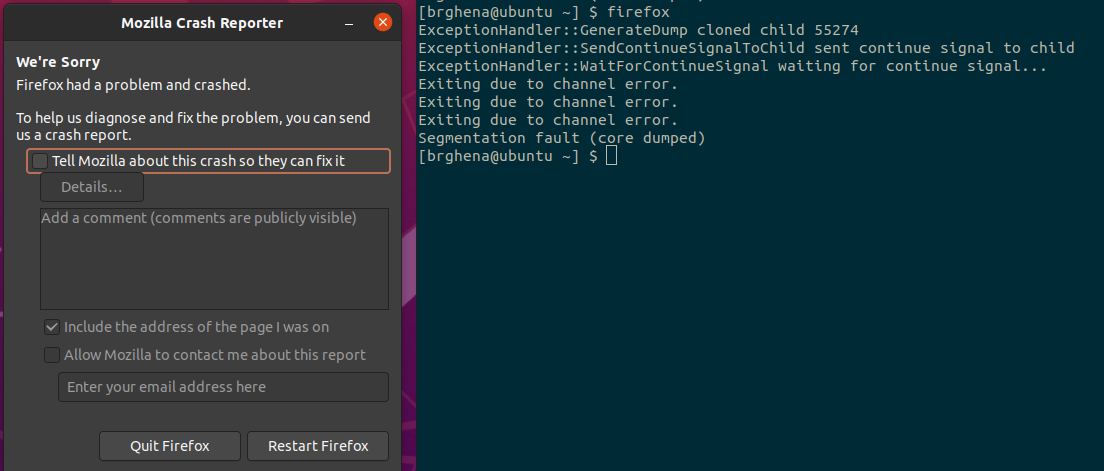 60
Outline
Process Control Flow

System Calls

File I/O
Standard I/O

Signals

Scheduling Processes
61
Lies your operating system always told you
“Every process on your computer gets to run at the same time!”
This is an illusion

My desktop at home (running Windows)
Current load: 250 processes with 2987 threads


So how does the magic work?
62
Processes don’t run all the time
OS schedules processes
Decides which of many competing processes to run.

A blocked process is not ready to run and is waiting on I/O
I/O means input/output – anything other than computing.
For example, reading/writing disk, sending network packet, waiting for keystroke
While waiting for results, the OS blocks the process, waiting to do more computation until the result is ready
The three basic process states:
Multiprogramming processes
Even with a single processor, the OS can provide the illusion of many processes running simultaneously
And also use this opportunity to get more useful work done

When one process is Blocked, OS can schedule a different process that is Ready
OS can also swap between various Ready processes so they all make progress
The three basic process states:
64
Scheduling
We know that multiple processes will be sharing the CPU
Possibly multiple threads in each process
Possibly multiple cores in the CPU


Scheduling is creating a policy for sharing the CPU
Which process/thread is chosen to run, and when?
When (if ever) does the OS change which process is running?
65
When can the OS make scheduling decisions?
Whenever the OS is actually running
i.e. after a context switch

Possible triggers
System calls
Process/Thread creation/termination
I/O requests

Hardware events (interrupts)
I/O complete
Timer triggers
66
Example scheduler: FIFO Scheduling
First In, First Out (FIFO)
also known as First Come First Served (FCFS)

Policy
First job to arrive gets scheduled first
Let a job continue until it is complete
Then schedule next remaining job with earliest arrival
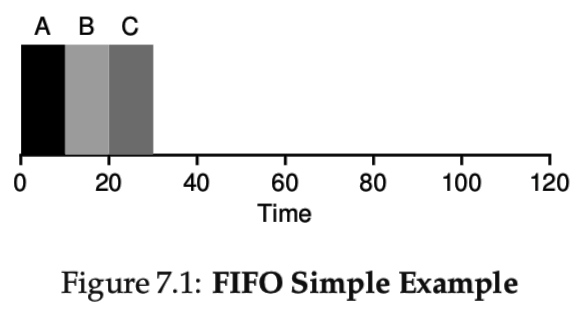 67
Example scheduler: Round Robin Scheduling
Round Robin scheduling runs a job for a small timeslice (quanta), then schedules the next job





Over time each job makes growing amounts of progress
If we switch fast enough, it seems to the user that all jobs are running in parallel
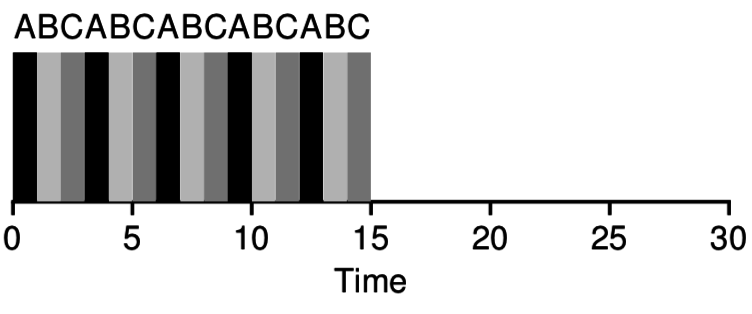 68
CS343 – Operating Systems
213 topics in more depth: Concurrency, Processes, Virtual Memory
Deal with data races directly
Implement virtual memory system
Also, totally new topics: File Systems and Devices

Focus: “how does the Operating System make the computer work”?
69
Outline
Process Control Flow

System Calls

File I/O
Standard I/O

Signals

Scheduling Processes
70